PoliMedia
PoliMedia es un sistema diseñado para la creación de contenidos multimedia como apoyo a la docencia presencial, semi presencial y distancia, para la producción de materiales educativos de calidad.
Para mayor información o hacer la reserva del estudio, comunicarse a: 
E-mail: polimedia@continental.edu.pe
Tel. (064) 481430, Anexo 7289
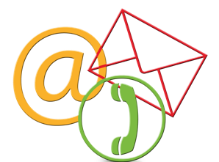 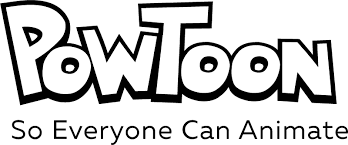 PowToon es una plataforma online para la creación de animaciones y todo tipo de presentaciones en formato video. El programa cuenta con las herramientas necesarias para comenzar a crear presentaciones y vídeos animados y explicativos con resultados profesionales. Se emplea en la Universidad Continental como apoyo a la docencia presencial, semi presencial y distancia en la producción de materiales educativos de calidad.
Para mayor información o hacer la reserva del estudio, comunicarse a: 
E-mail: polimedia@continental.edu.pe
Tel. (064) 481430, Anexo 7289
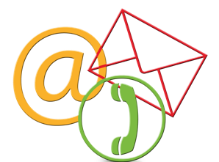 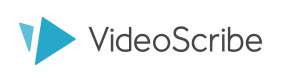 Videoscribe es una herramienta que permite realizar presentaciones exportables en formato de video y con agradables efectos visuales siendo el más destacado de ellos el que el texto es escrito por una mano y las imágenes dibujadas de igual forma, creando así, la sensación de estar frente a una pizarra o libreta. Se usa en la Universidad Continental como apoyo a la docencia presencial, semi presencial y distancia en la producción de materiales educativos de calidad.
Para mayor información o hacer la reserva del estudio, comunicarse a: 
E-mail: polimedia@continental.edu.pe
Tel. (064) 481430, Anexo 7289
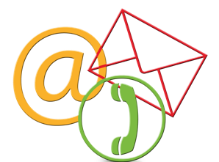 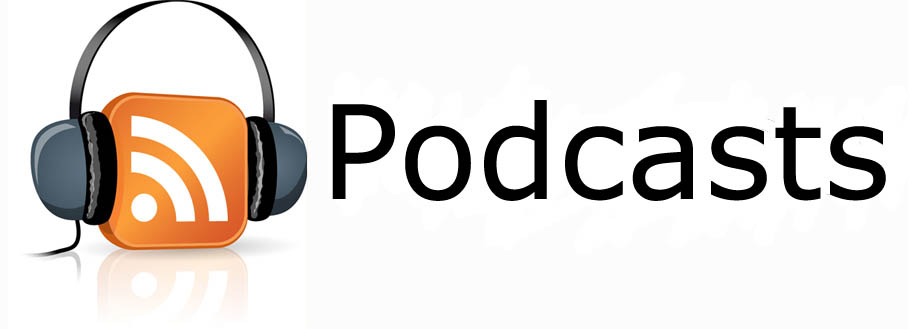 Los podcasts son sesiones de clases disponibles en Internet. Normalmente son grabaciones de audio, pero también pueden ser grabaciones de un programa de radio o televisión ya emitido, de una clase, una conferencia, una video clase o cualquier otro evento académico. Se usa en la Universidad Continental como apoyo a la docencia presencial, semi presencial y distancia en la producción de materiales educativos de calidad.
Para mayor información o hacer la reserva del estudio, comunicarse a: 
E-mail: polimedia@continental.edu.pe
Tel. (064) 481430, Anexo 7289
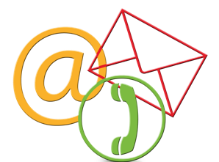